PIP-II 2nd Technical Workshop, WG#2
Cavity Jacketing Experience at FNAL
Chuck Grimm
Fermilab
12-14 July 2022
Outline
Background Information
Tooling and Equipment
Cantilever and Rotation Fixtures
Glovebox – Gas Distribution System
Cavity and Helium Tank Configurations
Cavity Beam Flanges
Fundamental Power Coupler and Field Pickup Flanges
Helium Tank, Bellow, and Titanium End Caps
Assembly and Tack Welds
Assembly Setup on Cantilever Fixture
Tack Welding
Glovebox Welding
Weld Map and In-Process Weld Examination Forms
Welding Sequence
Gas Flows and Internal Cavity Purging
RF and O2 Monitoring 
Final Frequency Shift and Field Flatness
Pressure Test, Leak Checks, and Traveler
Lessons Learned
Summary
July 13, 2022
2
C. Grimm | PIP-II 2nd Technical Workshop July 12-14, 2022
Background Information
Experienced cavity jacketing teams
Lead Engineer
RF Engineer
Welder
Support Technicians
Over 60 cavities of various frequencies and beta versions dressed to date
3.9 GHz
1.3 GHz
HB650
LB650
FNAL jacketed all 6 cavities for the prototype HB650 cryomodule
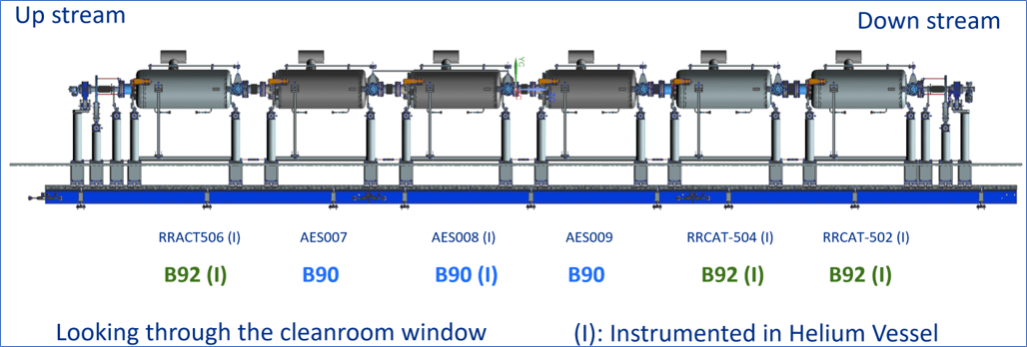 C. Grimm | PIP-II 2nd Technical Workshop July 12-14, 2022
July 13, 2022
3
Tooling and Equipment
Main Tooling
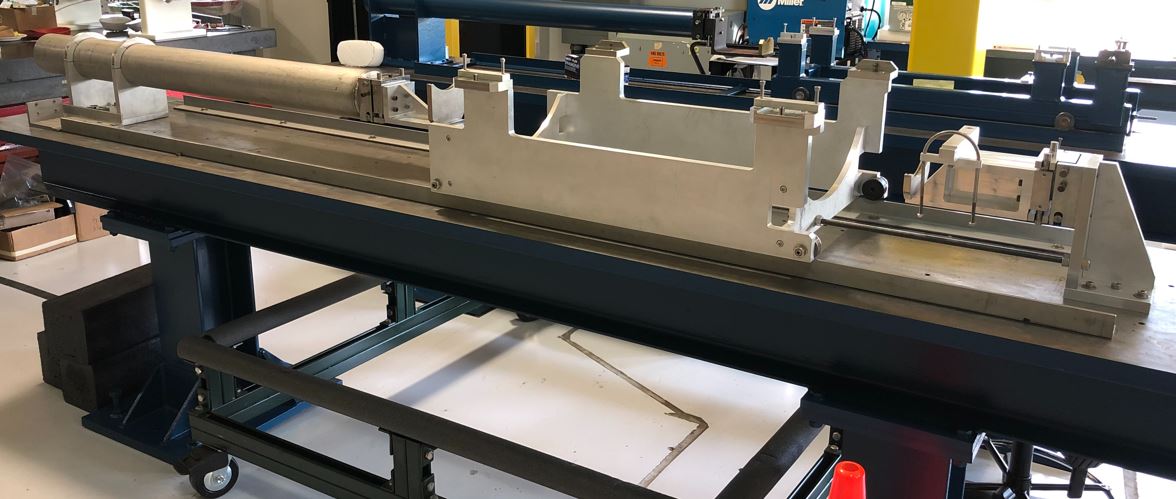 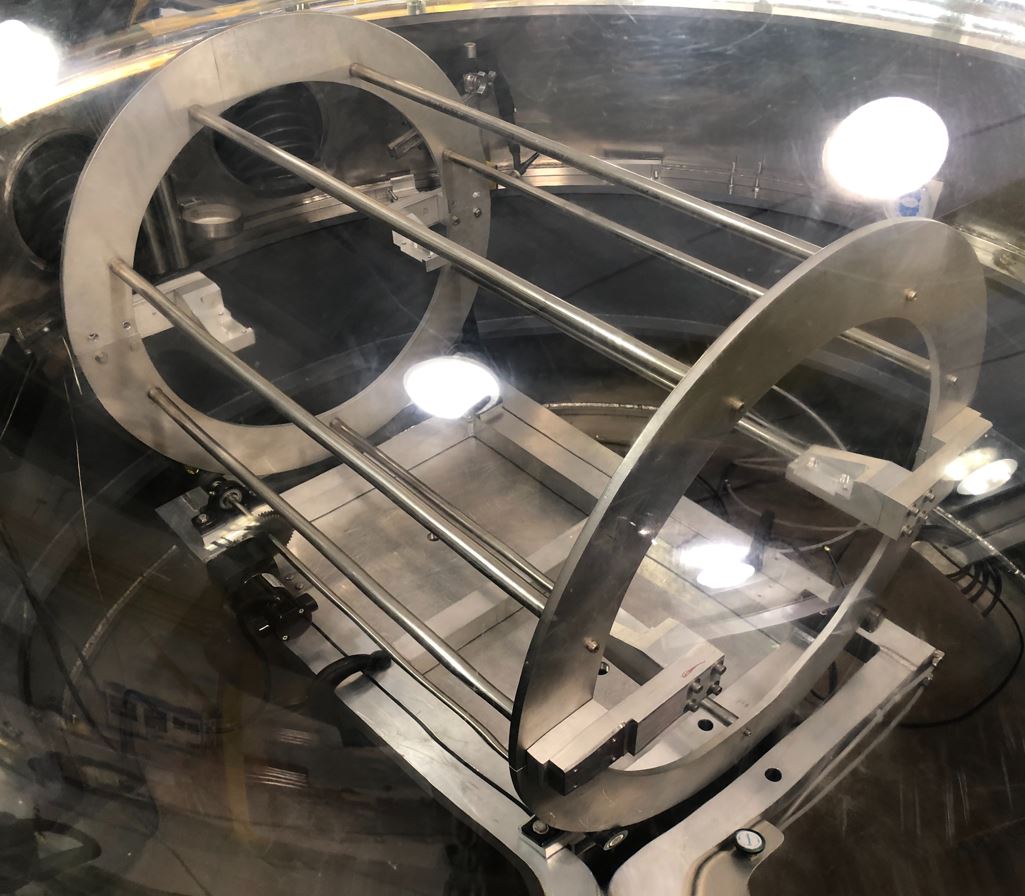 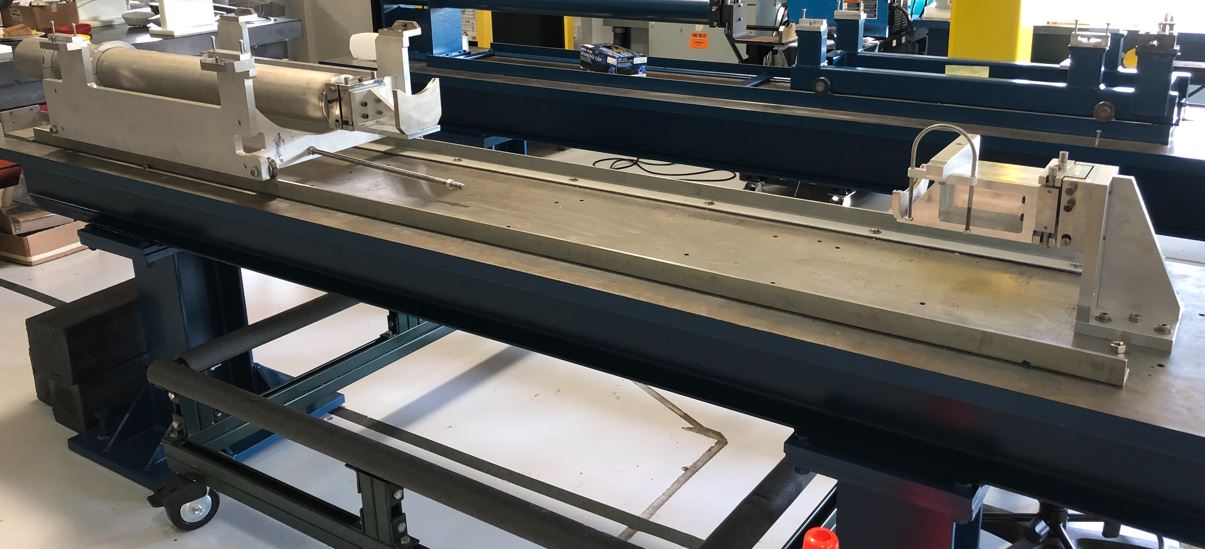 Rotation Fixture
Cantilever Fixture
C. Grimm | PIP-II 2nd Technical Workshop July 12-14, 2022
July 13, 2022
4
Tooling and Equipment
Glovebox
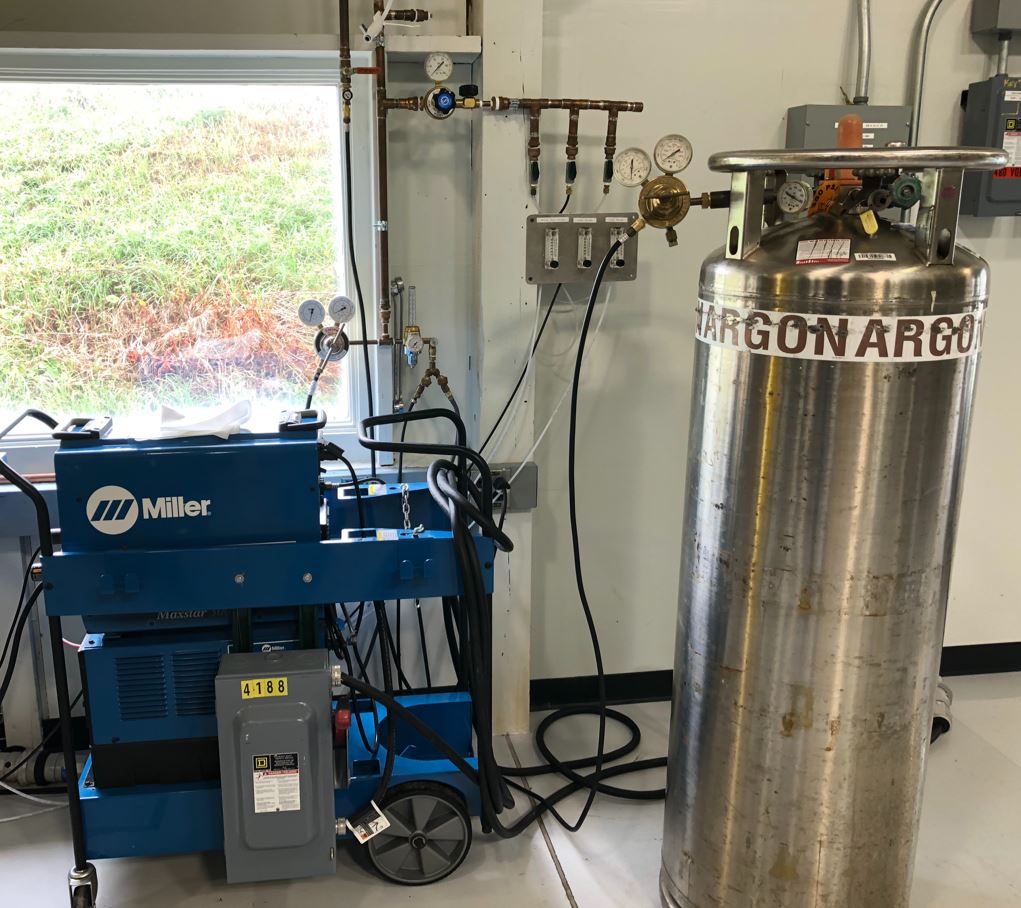 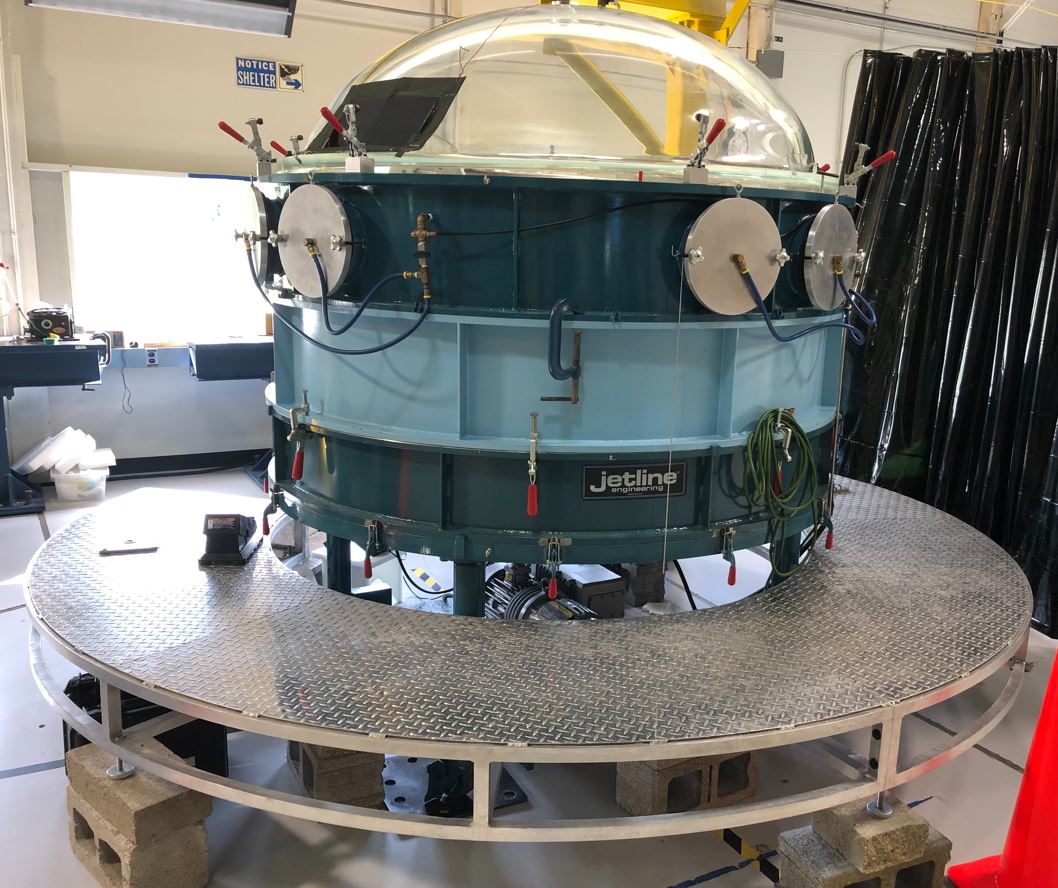 Gas Distribution System
C. Grimm | PIP-II 2nd Technical Workshop July 12-14, 2022
July 13, 2022
5
Cavity and Helium Tank Configurations
Cavity Flange Configurations
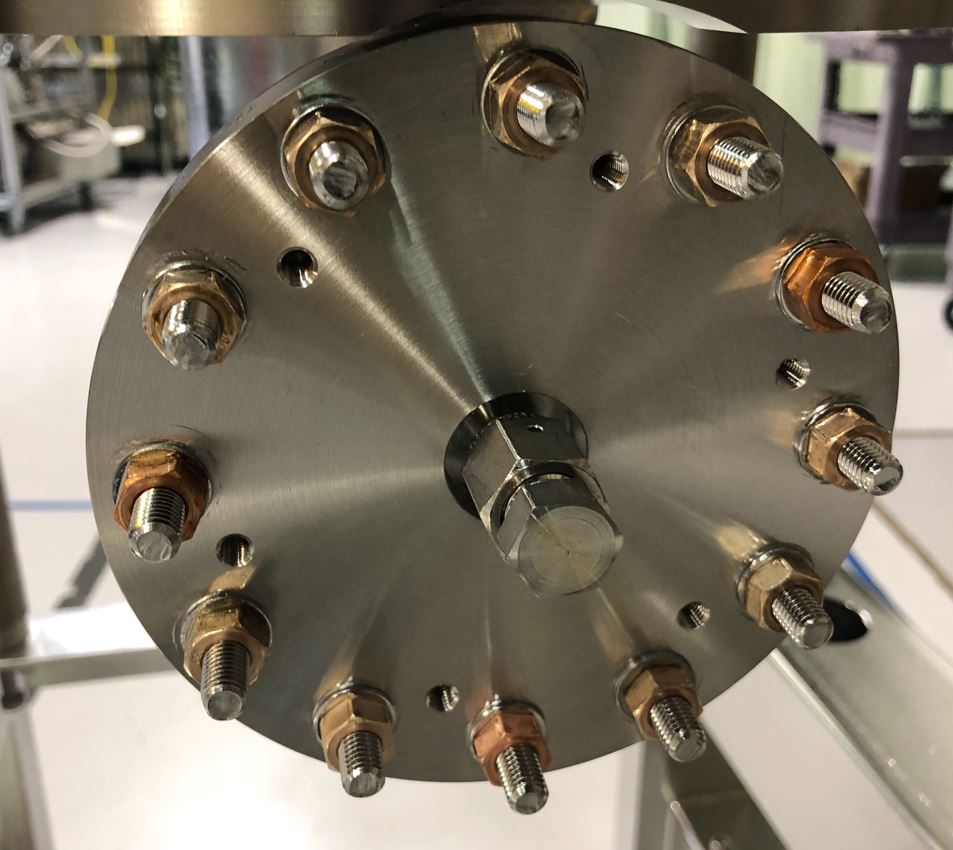 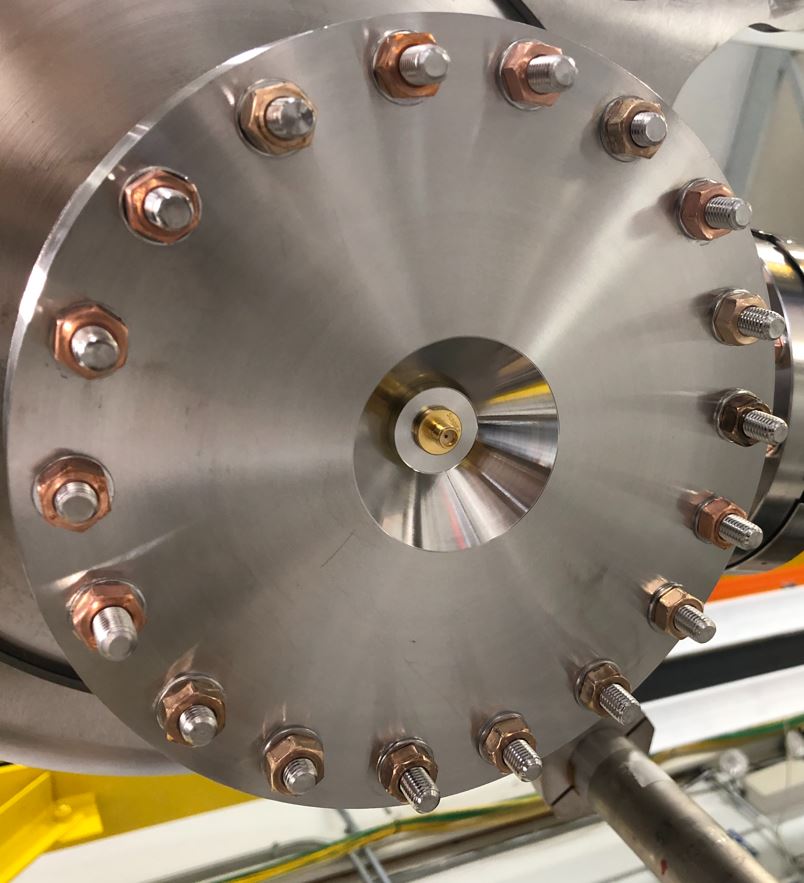 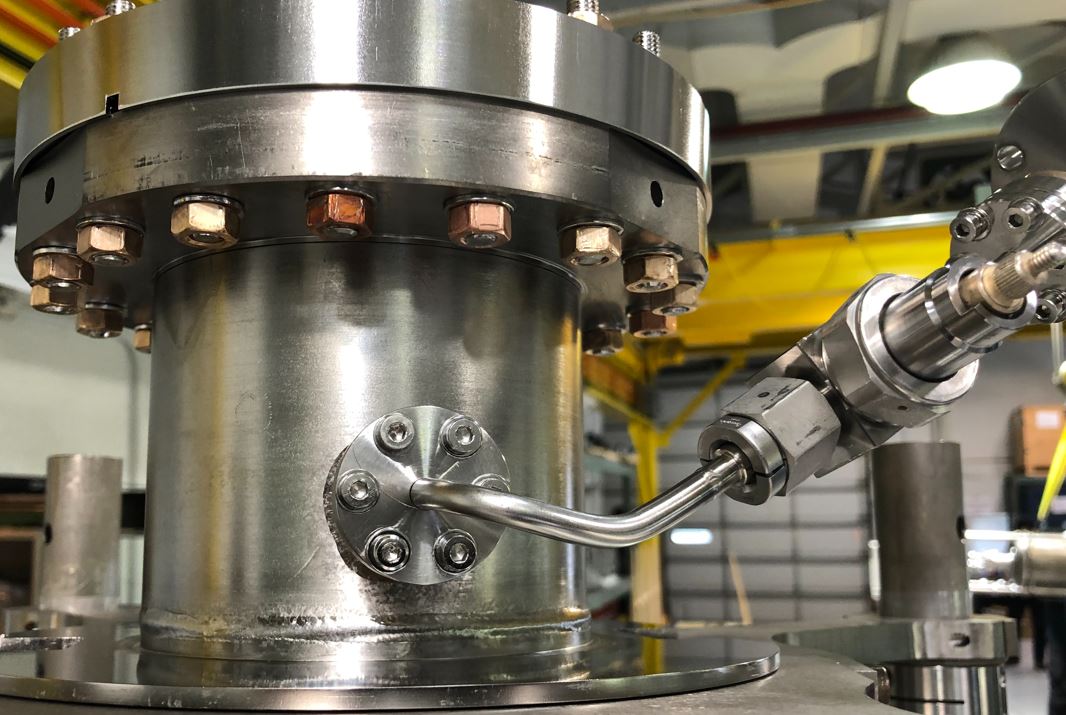 FP Flange with  Valve
Coupler Flange with VCR Fitting
Beam Flanges with RF Feedthroughs
C. Grimm | PIP-II 2nd Technical Workshop July 12-14, 2022
July 13, 2022
6
Cavity and Helium Tank Configurations
Foam Plug in Tee Ends (*)
Helium Tank Configuration
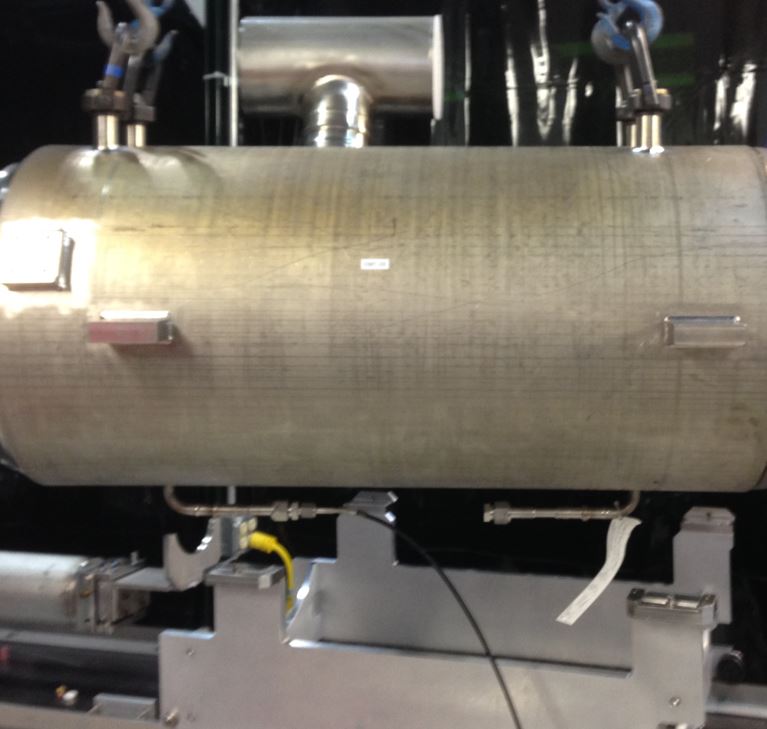 * Foam in Bi-Metal Transition
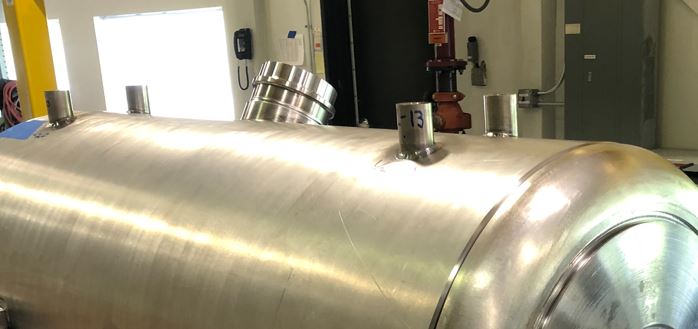 VCR Purge Line Connection
VCR Cap
C. Grimm | PIP-II 2nd Technical Workshop July 12-14, 2022
July 13, 2022
7
Assembly and Tack Welds
Cantilever Fixture Assembly Setup
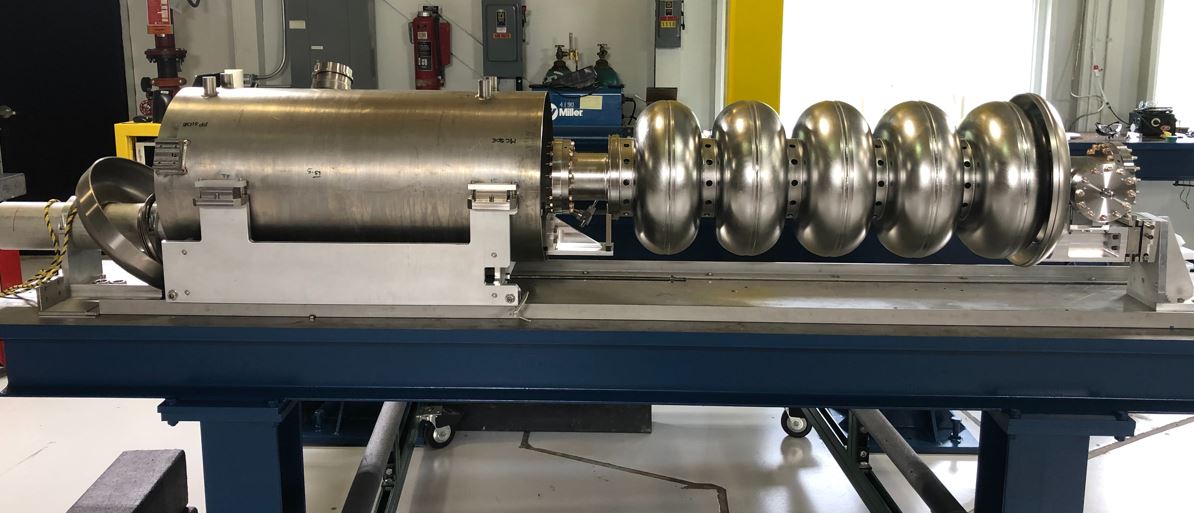 Bellow and Ti Endcap
Helium Tank
RRCAT-502
C. Grimm | PIP-II 2nd Technical Workshop July 12-14, 2022
July 13, 2022
8
Assembly and Tack Welds
Critical FPC Flange Alignment
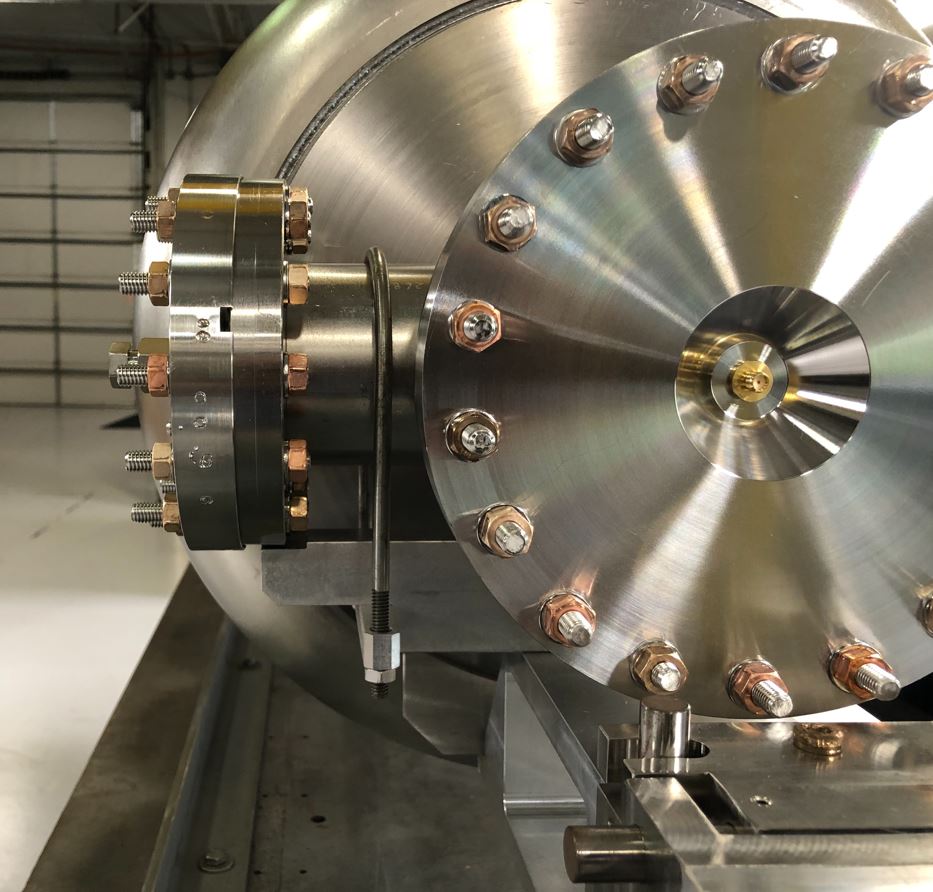 FPC Flange Must Rest on Machined Ledge for Proper Cavity Clocking
C. Grimm | PIP-II 2nd Technical Workshop July 12-14, 2022
July 13, 2022
9
Assembly and Tack Welds
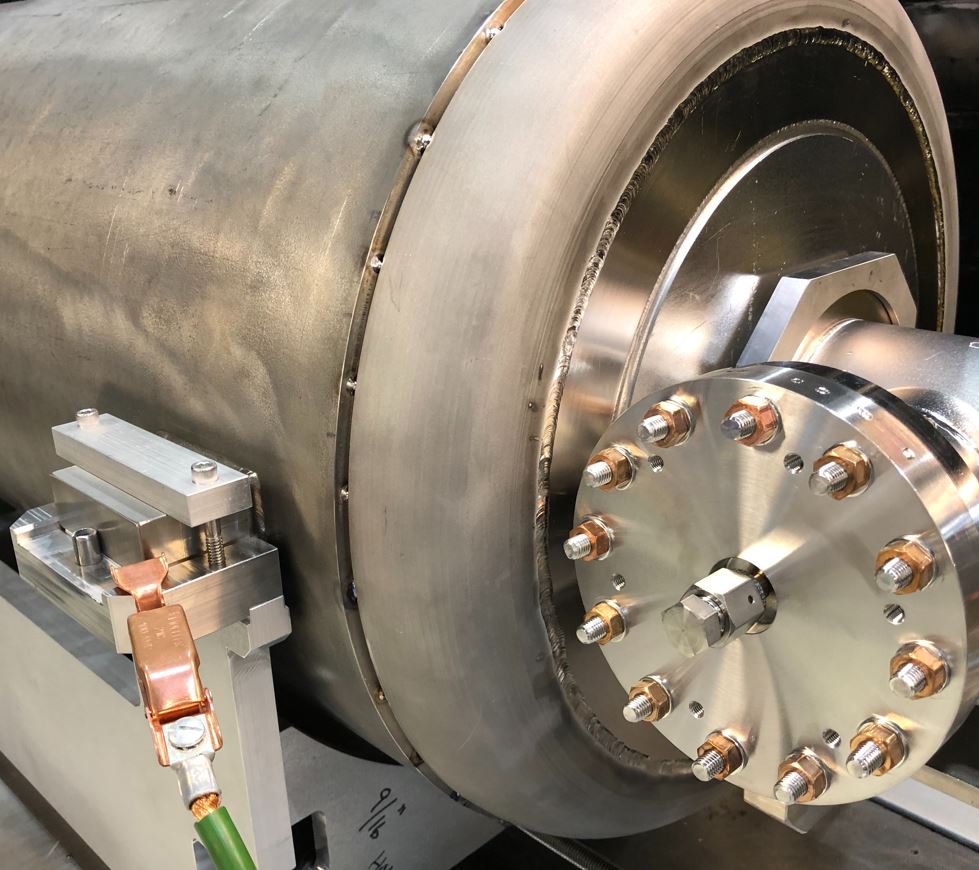 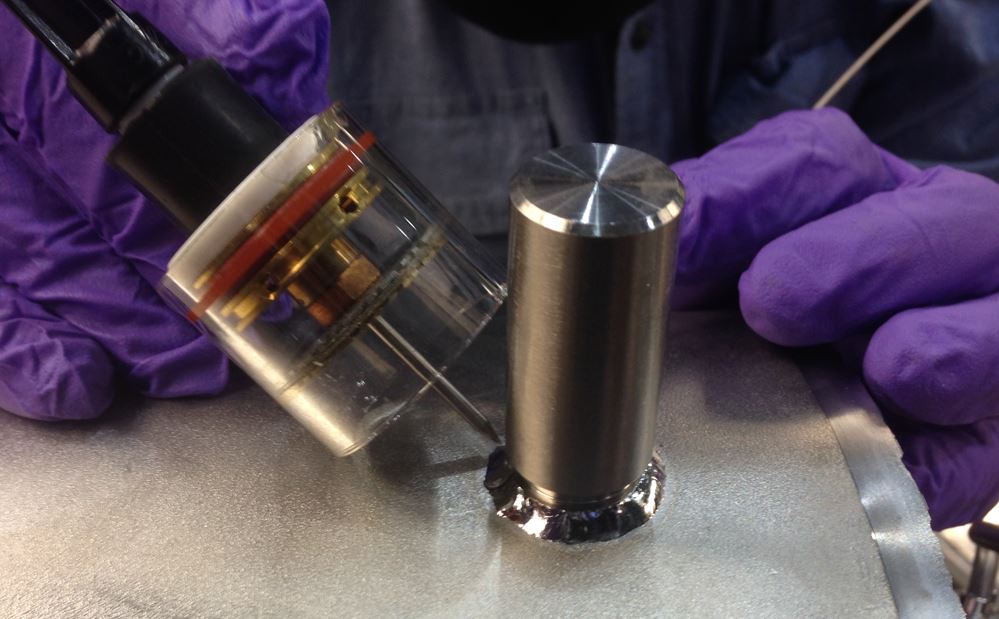 Tack Welding
Shielded Cup used for “Open Air” Tack Welding
Tack Location
FPC End Fully Tacked
No Tacks,
Float Location During Welding
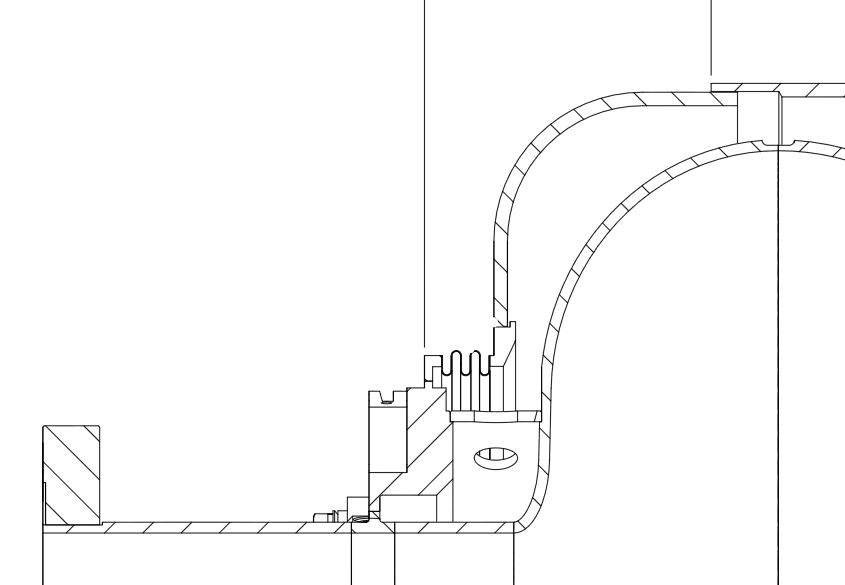 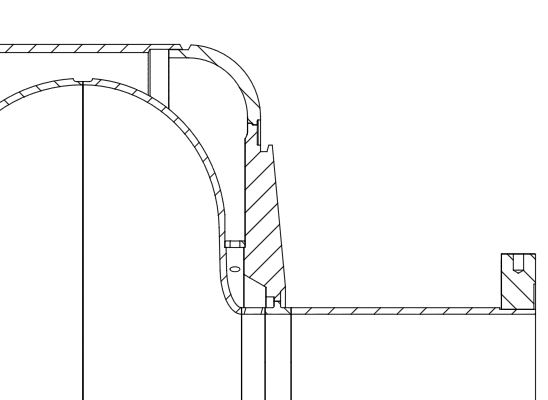 Tack Location
FPC End
Pickup End
C. Grimm | PIP-II 2nd Technical Workshop July 12-14, 2022
July 13, 2022
10
Glovebox Welding
Weld Map
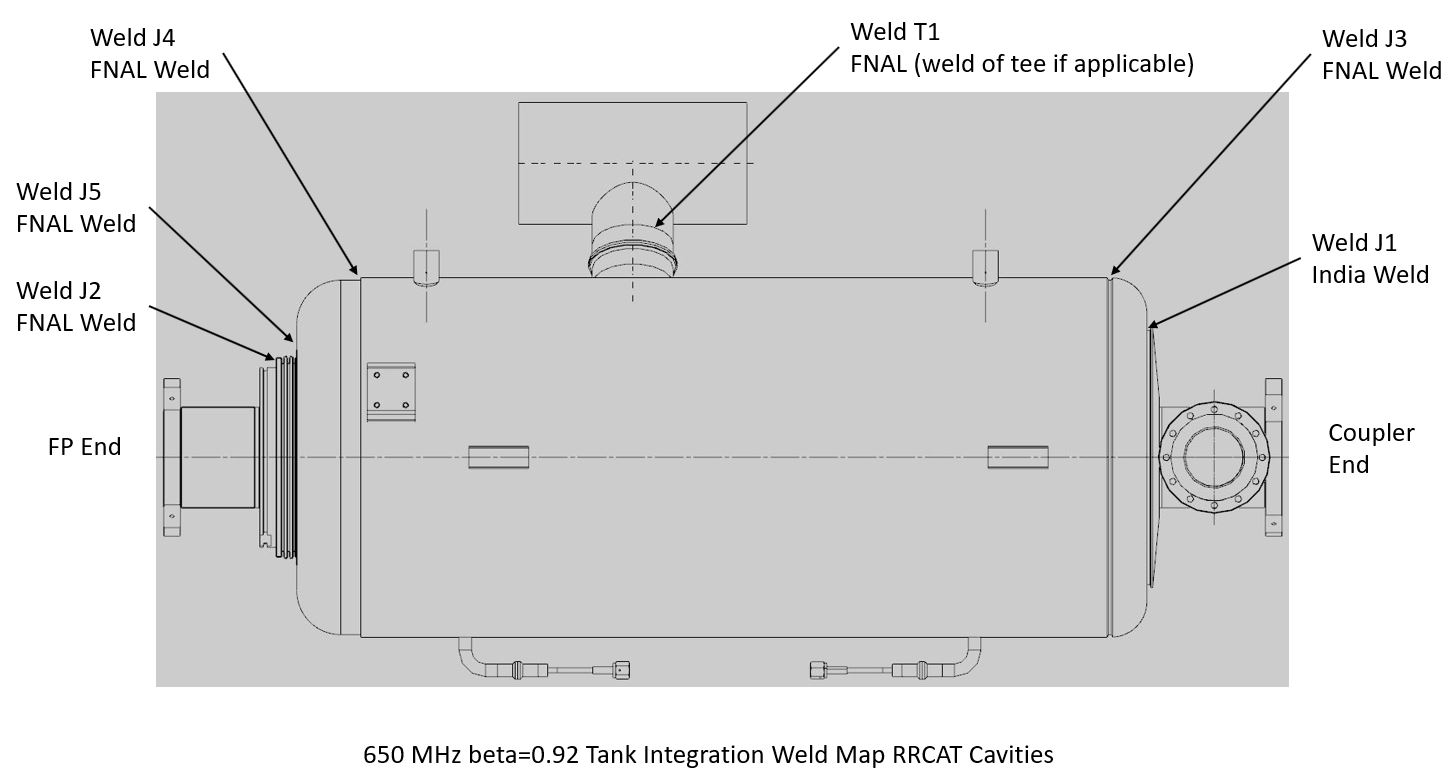 C. Grimm | PIP-II 2nd Technical Workshop July 12-14, 2022
July 13, 2022
11
Glovebox Welding
In-Process Weld Examination Forms (J2-J5)
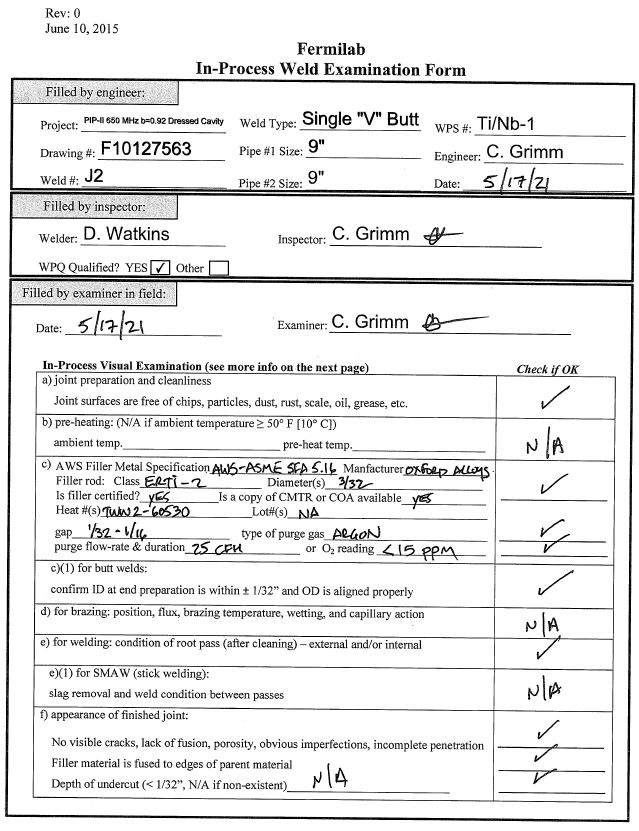 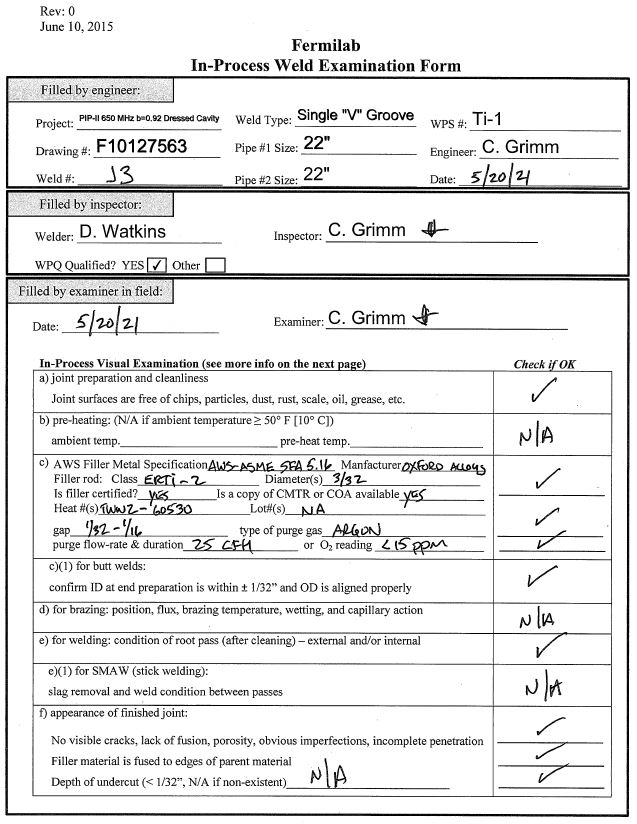 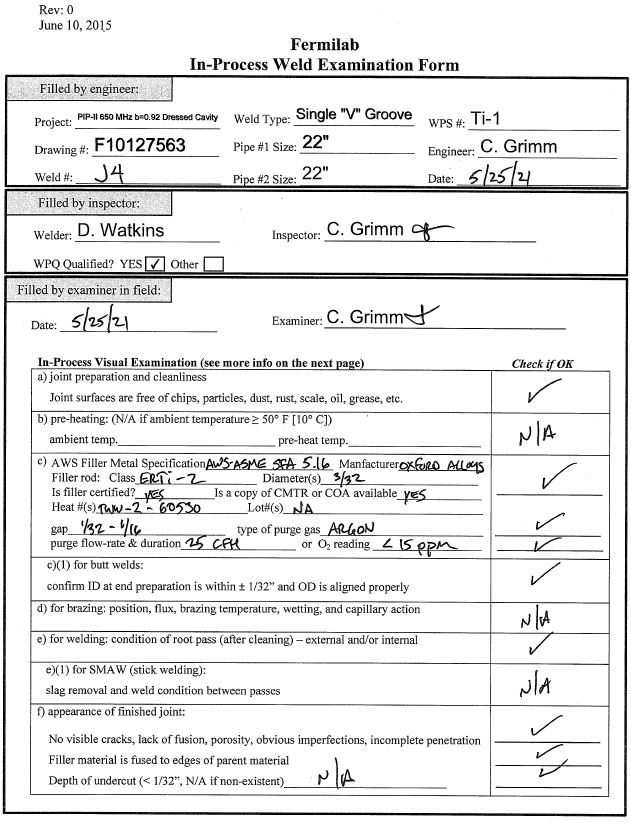 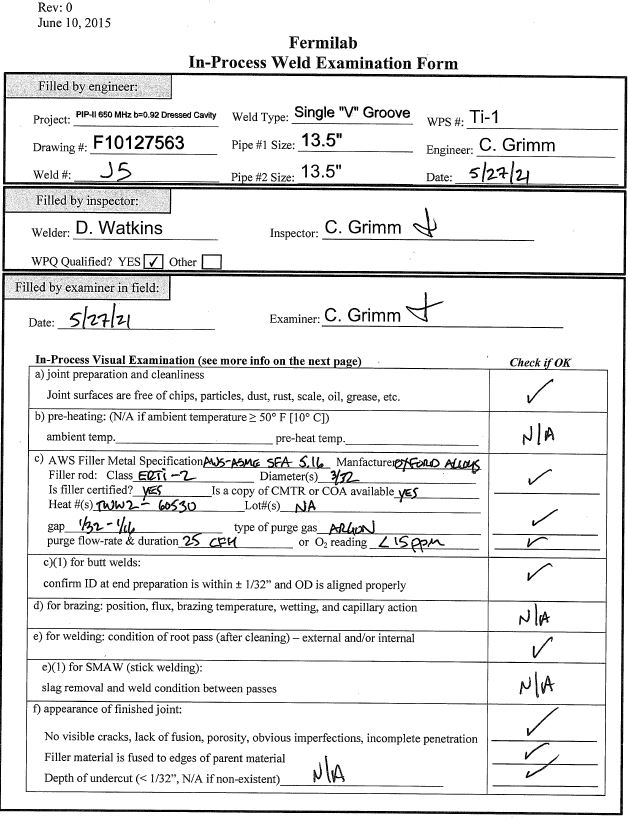 C. Grimm | PIP-II 2nd Technical Workshop July 12-14, 2022
July 13, 2022
12
Glovebox Welding
Bellow Welding – Weld (J2)
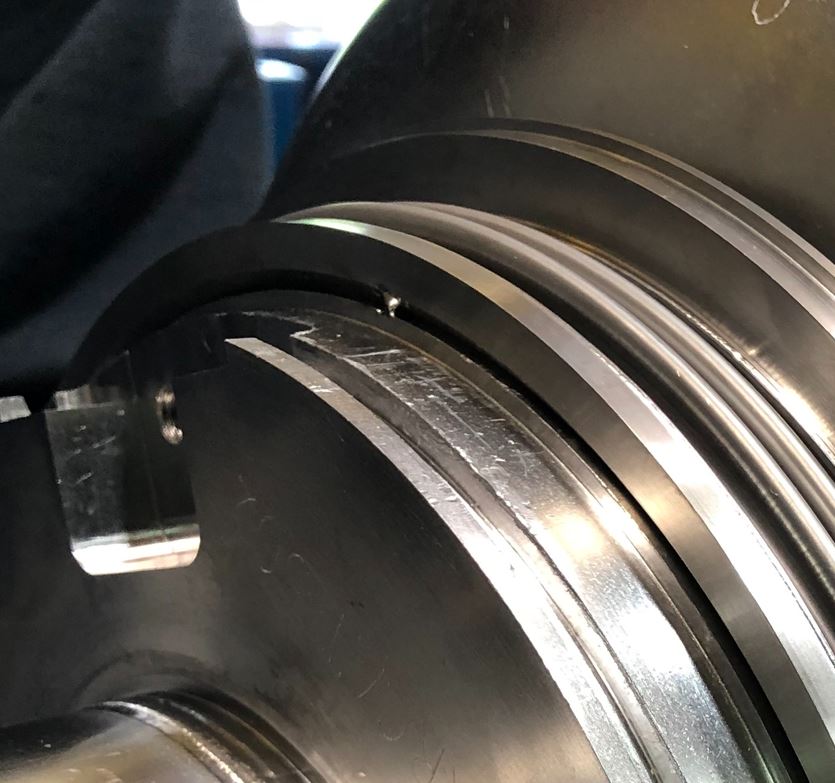 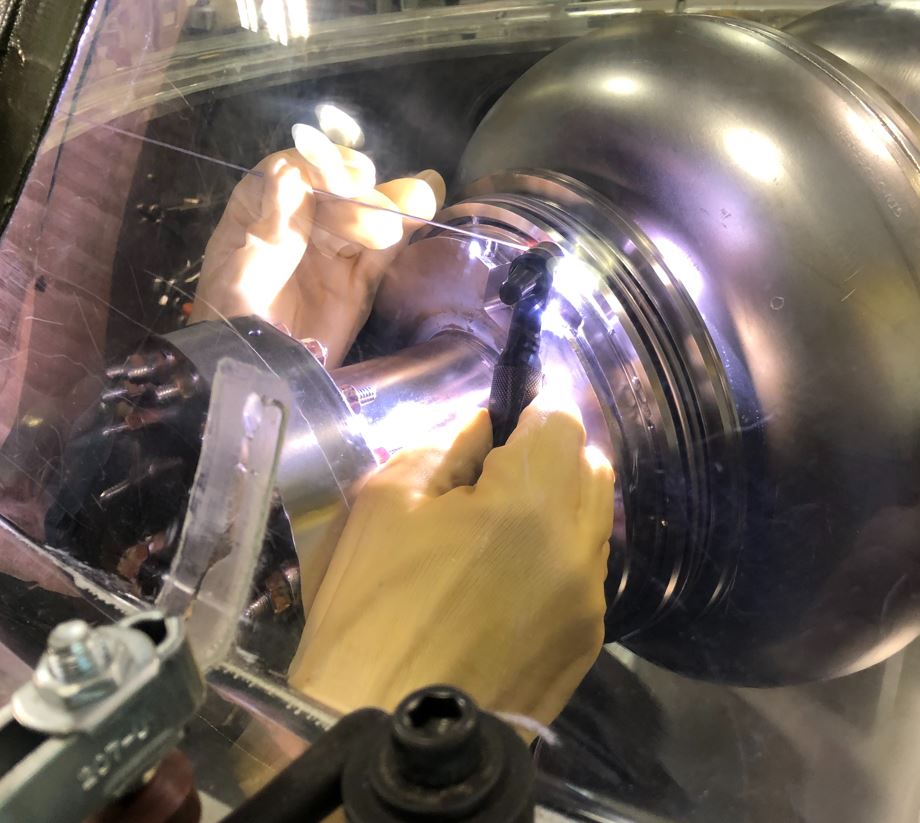 Bellow Welding
Bellow Tack
C. Grimm | PIP-II 2nd Technical Workshop July 12-14, 2022
July 13, 2022
13
Glovebox Welding
Completed J3 Weld
Tank Integration Welding – Weld (J3)
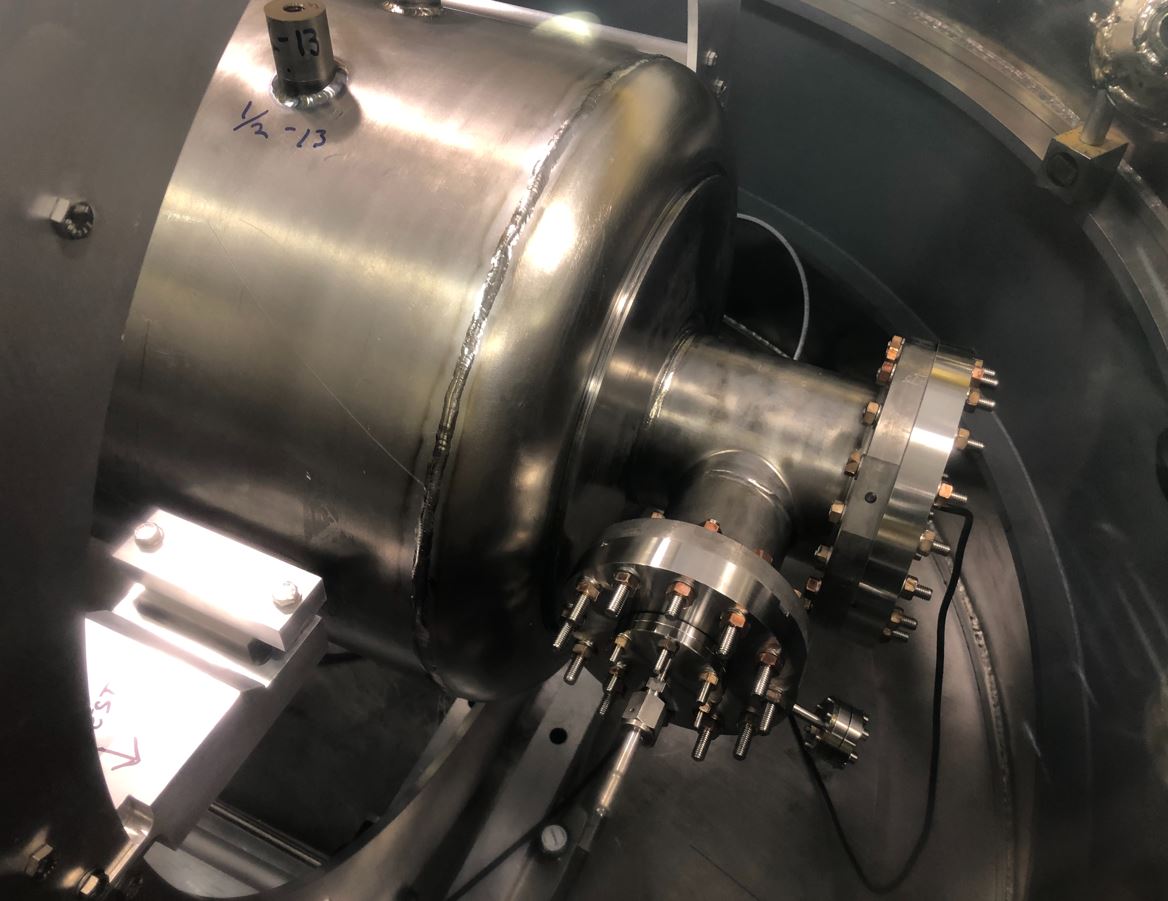 RF Cable
Rotation Fixture
Internal Cavity Purge Line
Running 20 CFH Argon
C. Grimm | PIP-II 2nd Technical Workshop July 12-14, 2022
July 13, 2022
14
Glovebox Welding
Completed J4 Weld
Tank Integration Welding – Weld (J4)
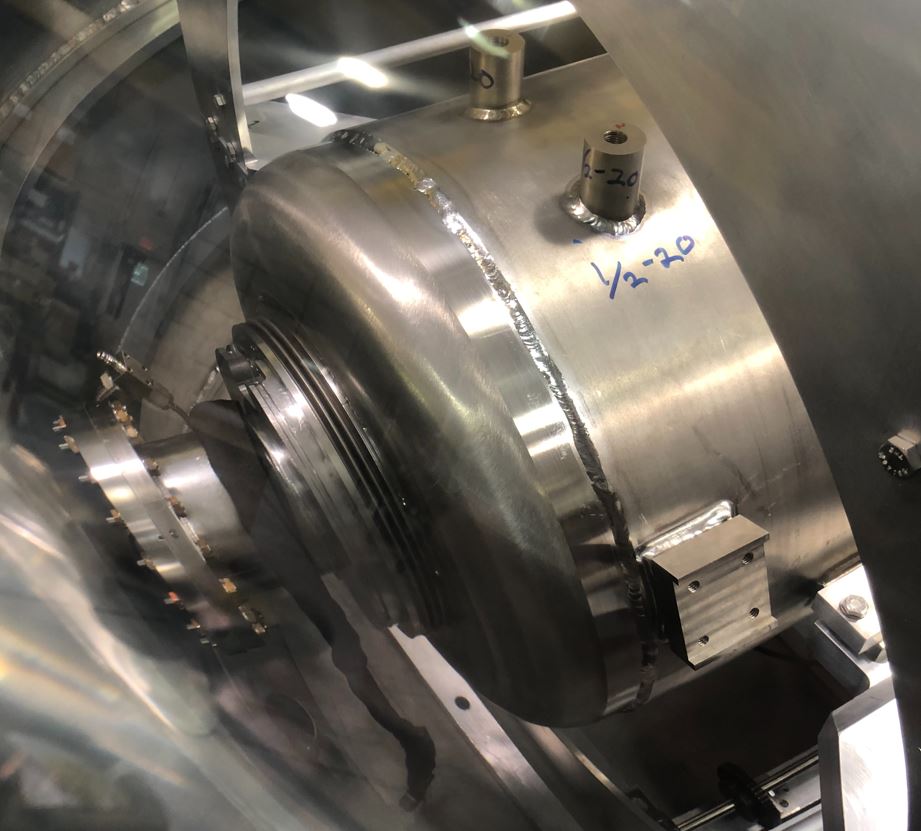 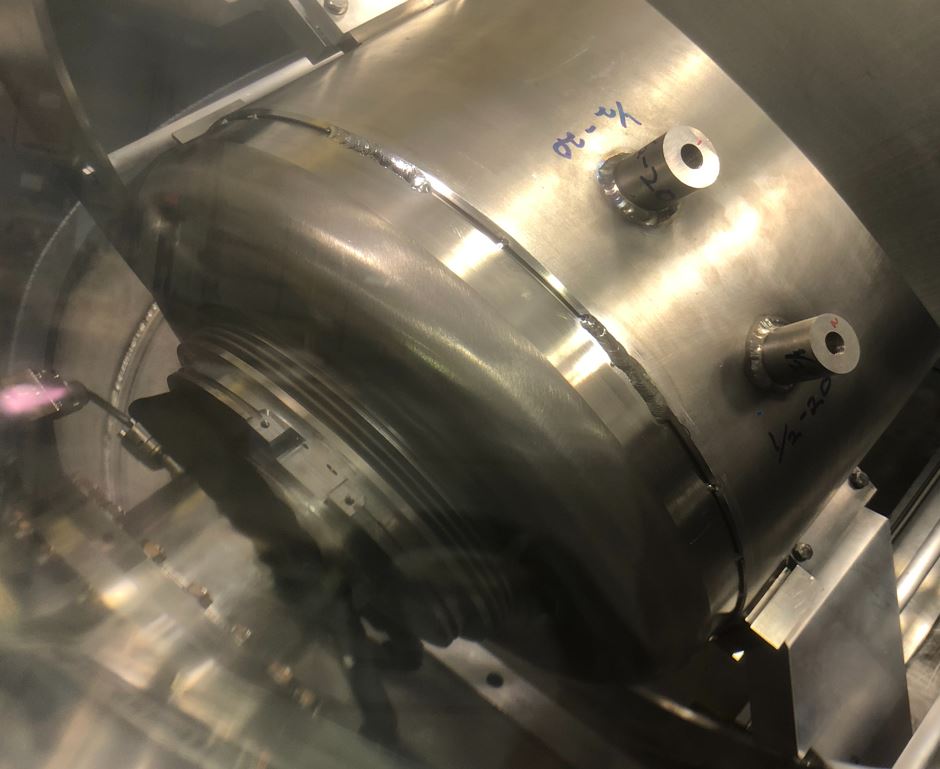 Cavity Internal Purge Vent
Weld Segments 
~50mm long
C. Grimm | PIP-II 2nd Technical Workshop July 12-14, 2022
July 13, 2022
15
Glovebox Welding
Completed J5 Weld
Tank Integration Welding – Weld (J5)
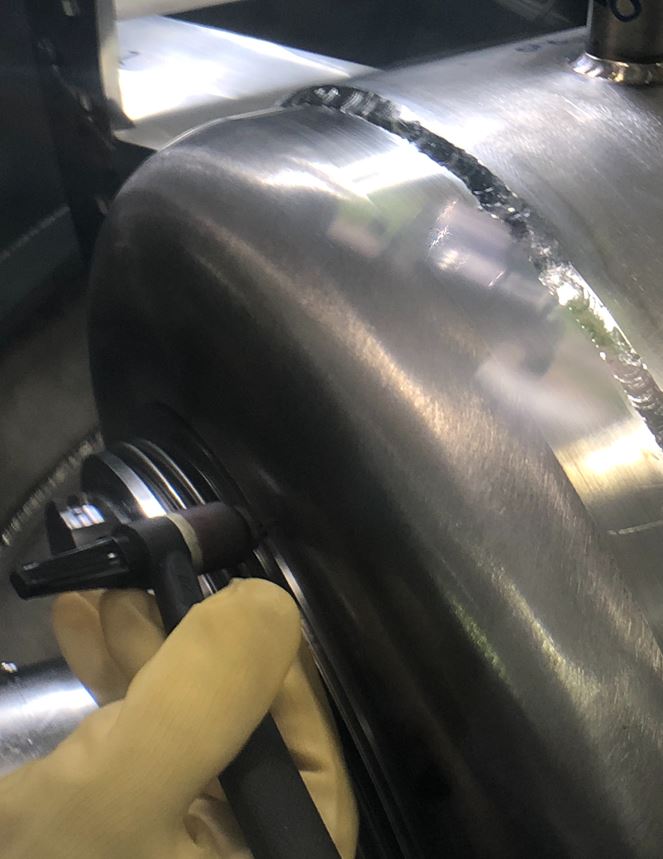 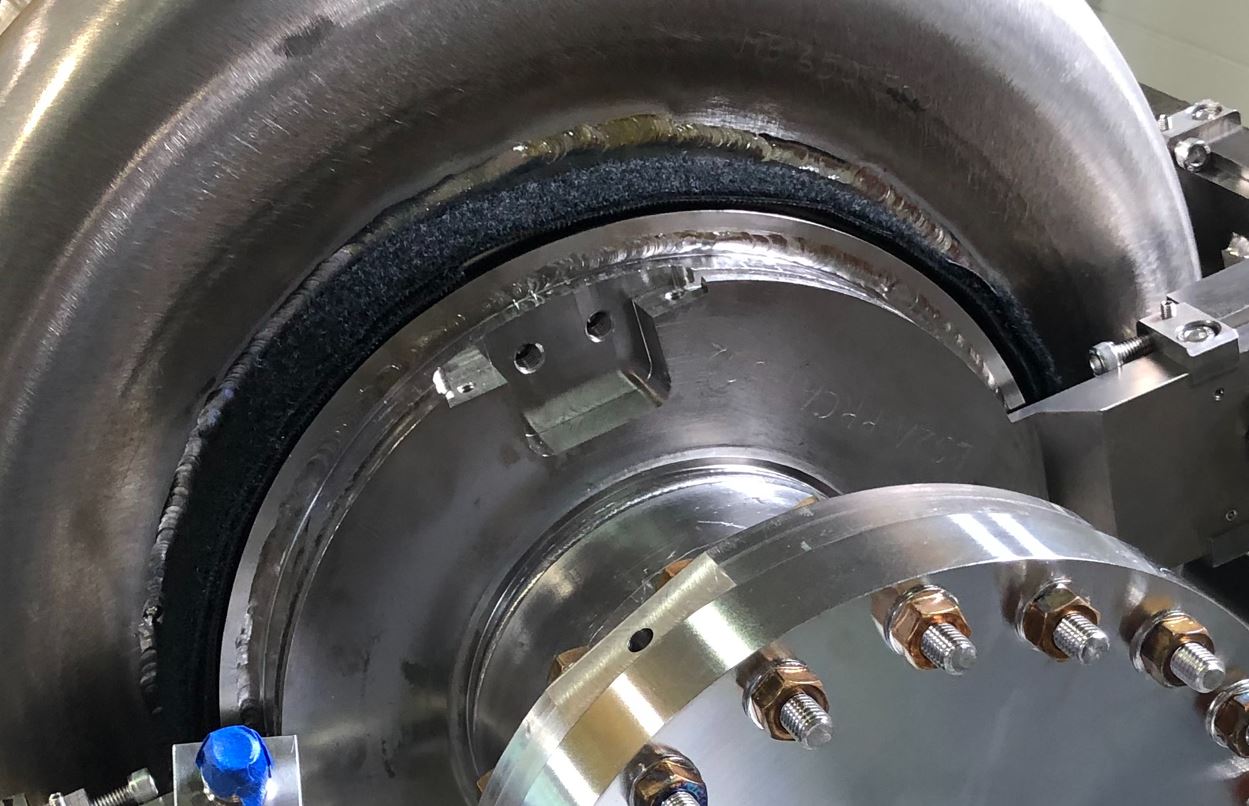 Weld J5 Location
C. Grimm | PIP-II 2nd Technical Workshop July 12-14, 2022
July 13, 2022
16
Glovebox Welding
RF and O2 Monitoring
Program set to take RF measurements every minute during welding
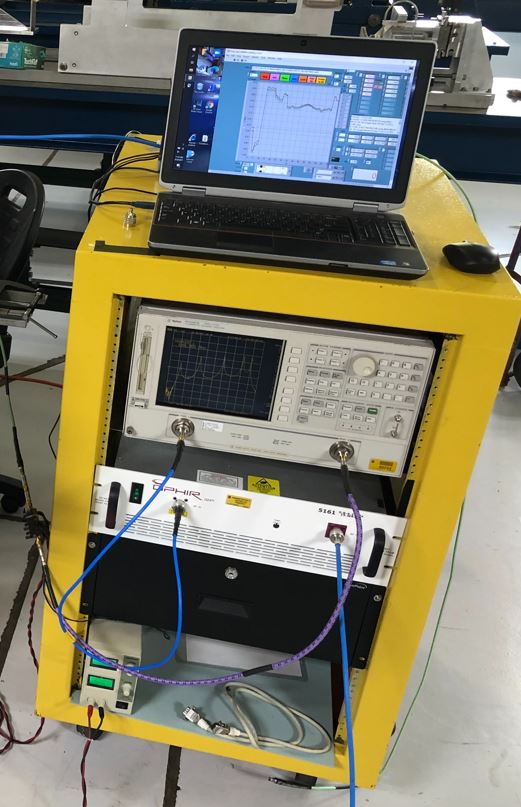 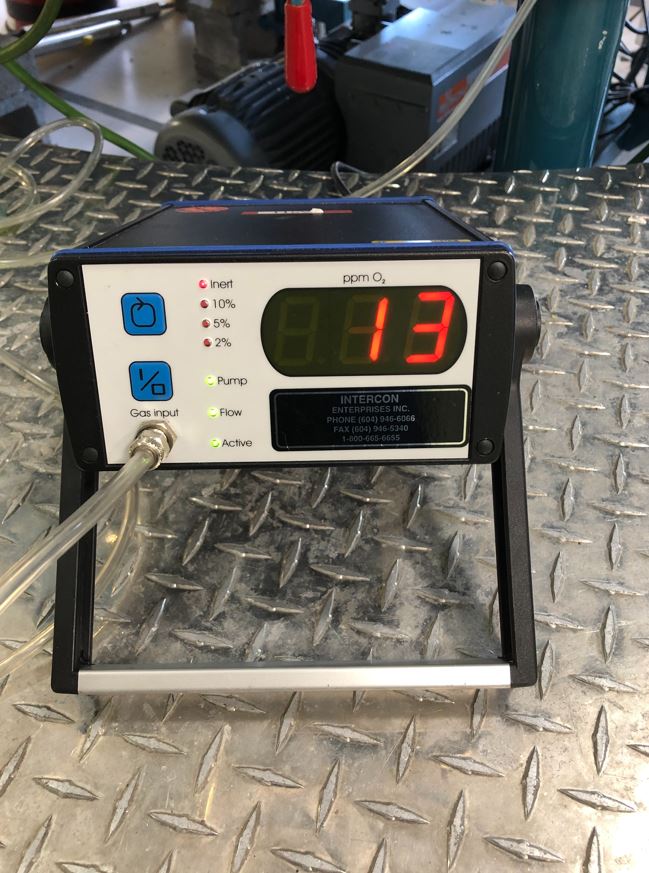 O2 monitor actively displays ppm of O2 during welding
Actual O2 Reading During RRCAT-502 Welding
Cavity RF Monitoring Station
C. Grimm | PIP-II 2nd Technical Workshop July 12-14, 2022
July 13, 2022
17
Glovebox Welding
Final Frequency Shift and Field Flatness (RRCAT-502)
All within specifications
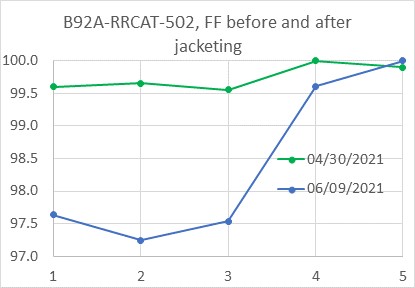 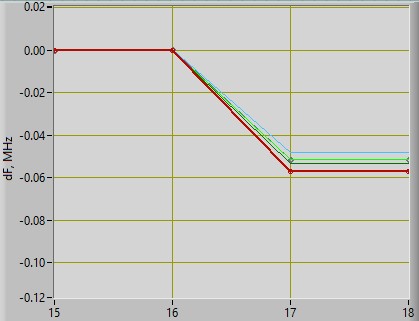 Field Flatness Measurements
Final RF Spectrum
Beginning Measurement: 649.064 MHz
Ending Measurement: 649.013 MHz
~-50kHz Shift
Modes Separated by only 10 kHz
Beginning Average: 99.7%
Ending Average: 98.4%
Small loss of  only ~1.3%
Both Graphs Courtesy of Timergali Khabiboulline
C. Grimm | PIP-II 2nd Technical Workshop July 12-14, 2022
July 13, 2022
18
Pressure Test and Leak Checks
Helium Vacuum Leak Check Performed Before and After Pressure Test
Within specification
Performed Pressure Test Stepping up Pressure to 34.5 psig (2.3 bar)
Passed, maximum pressure held for 10 minutes without loss
Frequency shift from start to finish was +1 kHz
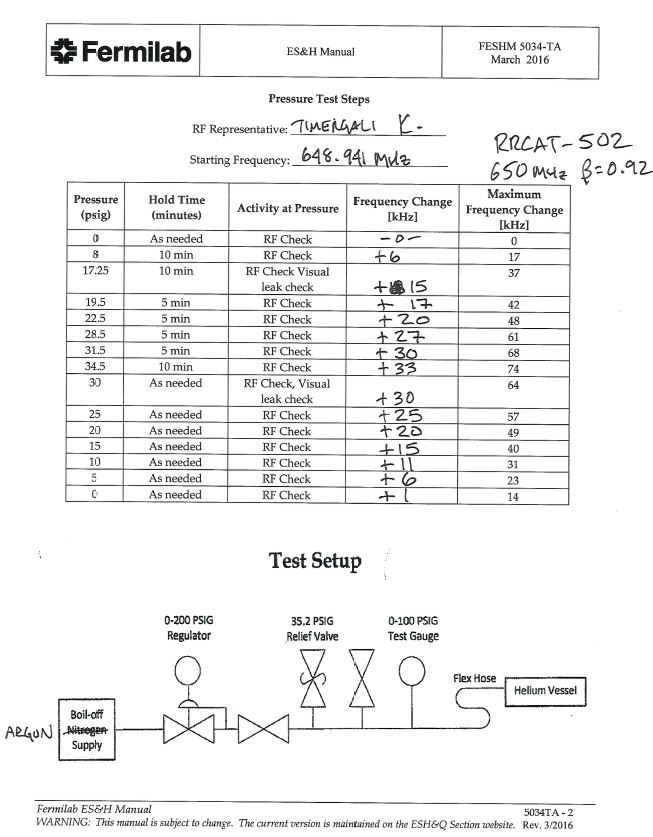 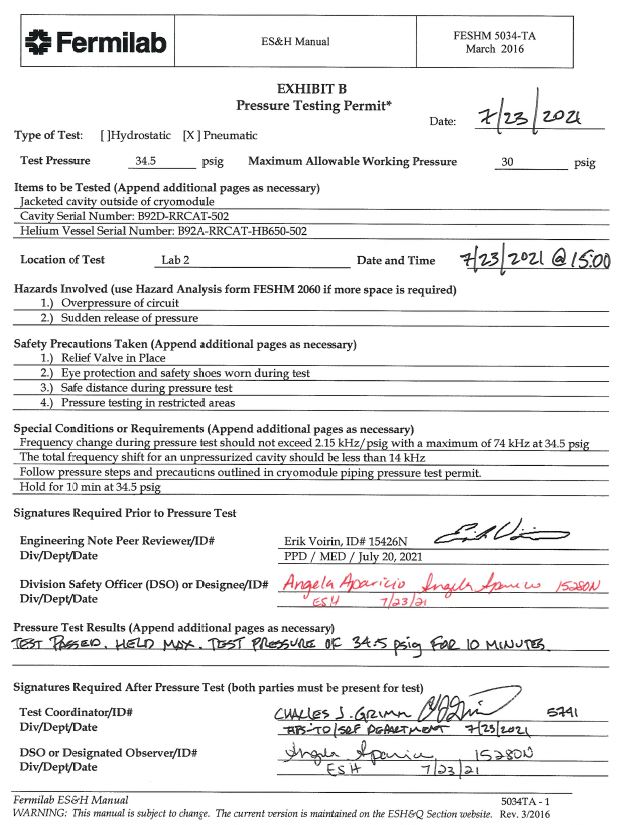 C. Grimm | PIP-II 2nd Technical Workshop July 12-14, 2022
July 13, 2022
19
Traveler
Assembly, Welding, Leak Checks, and Pressure Test Data Included
This traveler and any other information regarding cavity jacketing can be shared with the collaboration partners/vendors -
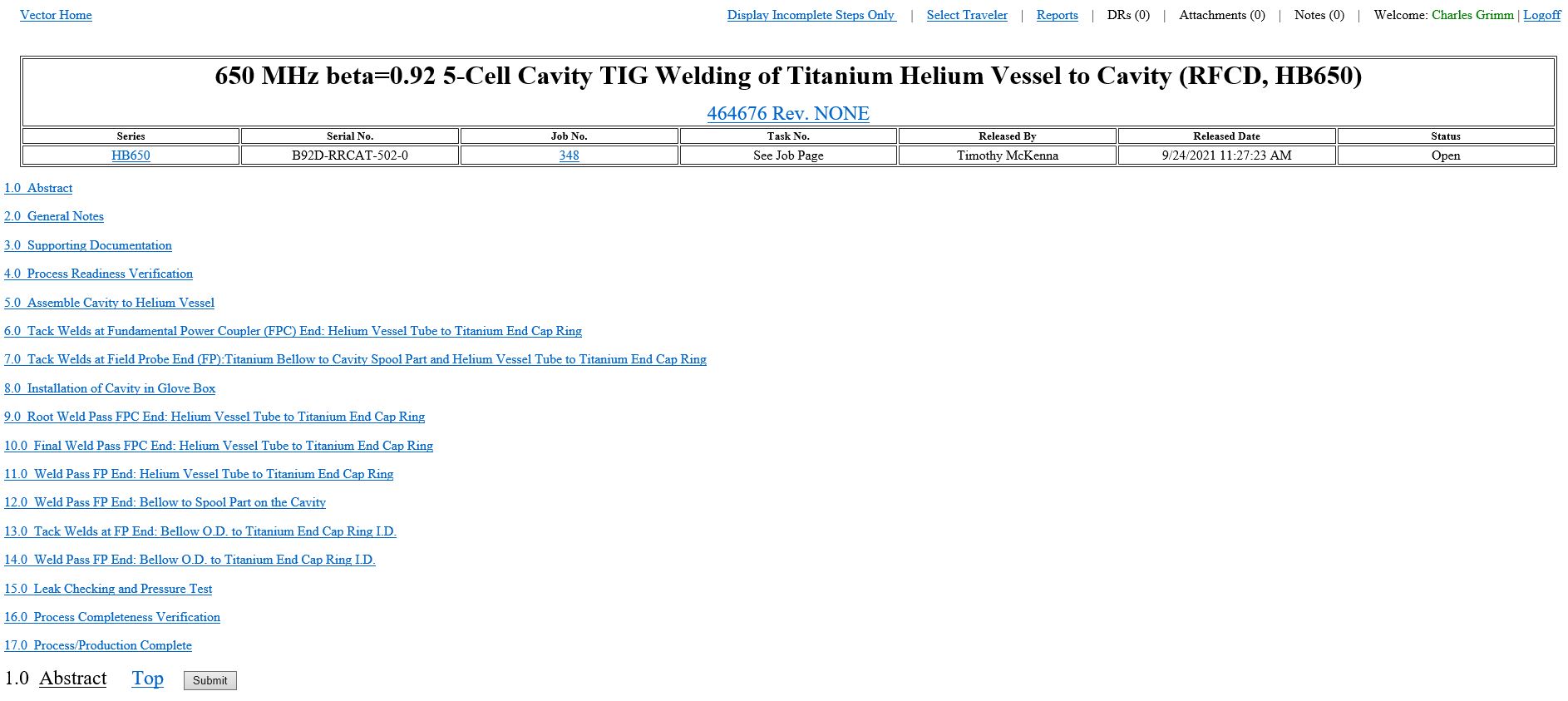 C. Grimm | PIP-II 2nd Technical Workshop July 12-14, 2022
July 13, 2022
20
Lessons Learned
Visited RRCAT in February 2019 to help dress RRCAT-501
Needed better active cavity cooling during welding to decrease wait times between weld segments – RRCAT wait times were several hours.
Developed more efficient flow path of Argon on outside surface of cavity within the helium space of the tank.
Introduced a method to flow cool Argon gas inside of the cavity during welding.
These steps reduced wait times to 1 hour or less and helped minimize large frequency shifts, especially mode separation which influences the field flatness.
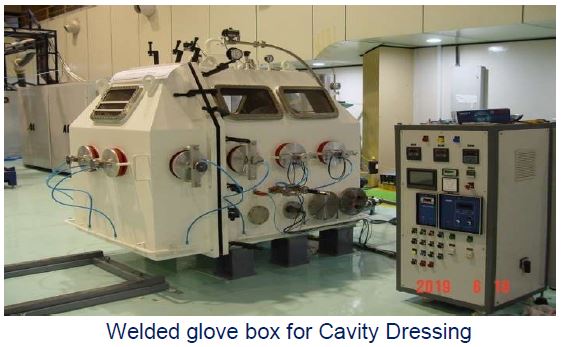 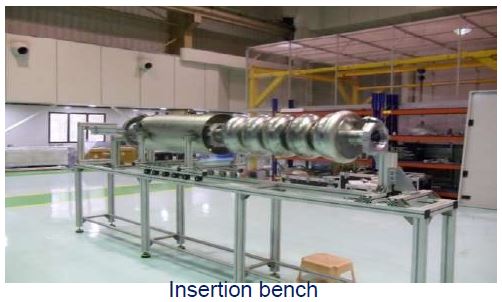 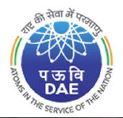 Pictures courtesy of RRCAT
C. Grimm | PIP-II 2nd Technical Workshop July 12-14, 2022
July 13, 2022
21
Lessons Learned
For RRCAT-502 there was a decision to weld the bellow onto the bare cavity first so that we can have the field flatness checked to see the impact of welding so close to the end cell stiffening ring.
Bead pull measurements indicated that the weld J2 had no impact on frequency or field flatness. 
Future 650 cavities will have all welds performed at the same time
C. Grimm | PIP-II 2nd Technical Workshop July 12-14, 2022
July 13, 2022
22
Summary
Fermilab has a well-established team that has jacketed over 60 cavities of many frequencies and beta versions.
RRCAT-502 cavity jacketing was successful with very minimal frequency and field flatness changes from start to finish. This was true for all seven 650 cavities jacketed at FNAL.
Decision to use an Argon gas flow through the internal cavity surface helped to reduce time between weld segments and helped eliminate further RF drift changes after welding stopped.
All tooling, equipment, and infrastructure developed and validated to jacket 650 MHz cavities. Ready to transfer to industry.
C. Grimm | PIP-II 2nd Technical Workshop July 12-14, 2022
July 13, 2022
23
Thank you!
24
Backup Slides
Tee Welding on Helium Vessels
Some helium tanks will arrive without tee’s welded on
Tooling was designed to accurately place and weld tee’s
The precision machined tank bearing lugs are used as a reference point
The same fixture is used for both HB and LB helium vessels
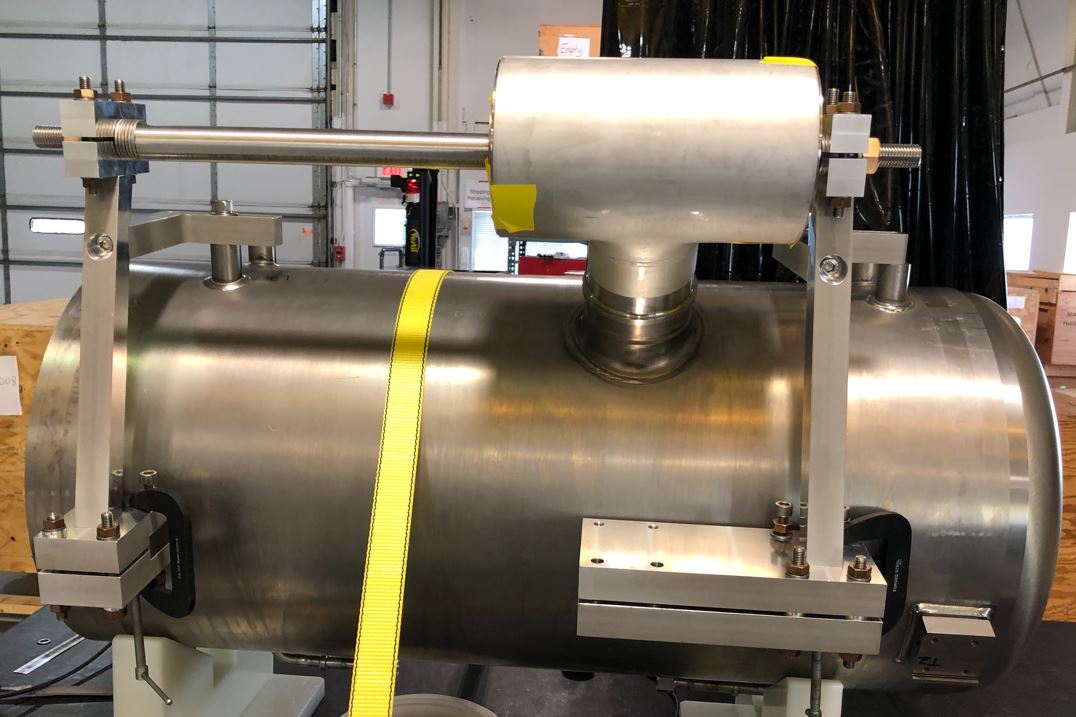 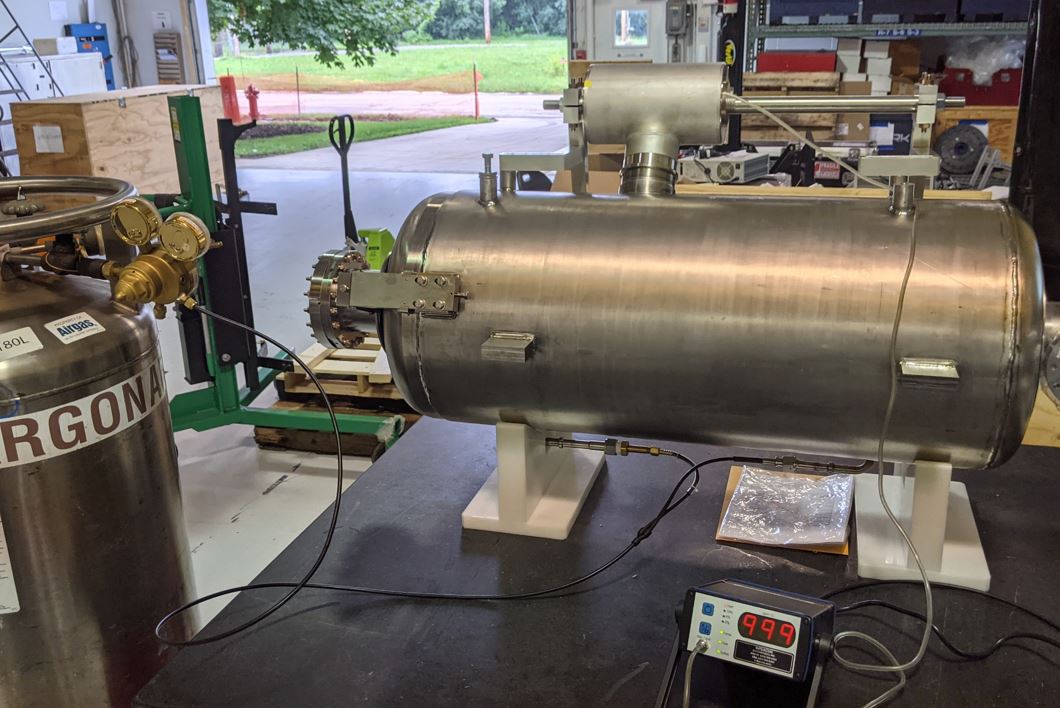 25
July 13, 2022
C. Grimm | PIP-II 2nd Technical Workshop July 12-14, 2022